Welcome to 2nd grade!
Daily Schedule:
  7:20 -    7:50 	Unpacking and Announcements
  7:50 –   8:40 	Writing Workshop
  8:40 –   9:25	Specials
  9:25 – 10:25	Science / Social Studies / Health
10:30 – 11:30	Math
11:30 – 12:40 	Lunch / Recess
12:45 –   2:15 	Reading Workshop
   2:15 -   2:30	Dismissal
Common Core State Standards for Reading 
is divided into these strands:
Reading  Literature
Reading for Information 
Foundational Skills
Speaking and Listening

All lessons are tied to CCSS and are designed to . . . 
Set high and achievable goals on an individual basis
Add rigor and require higher order thinking skills
Accommodate student interests and learning styles
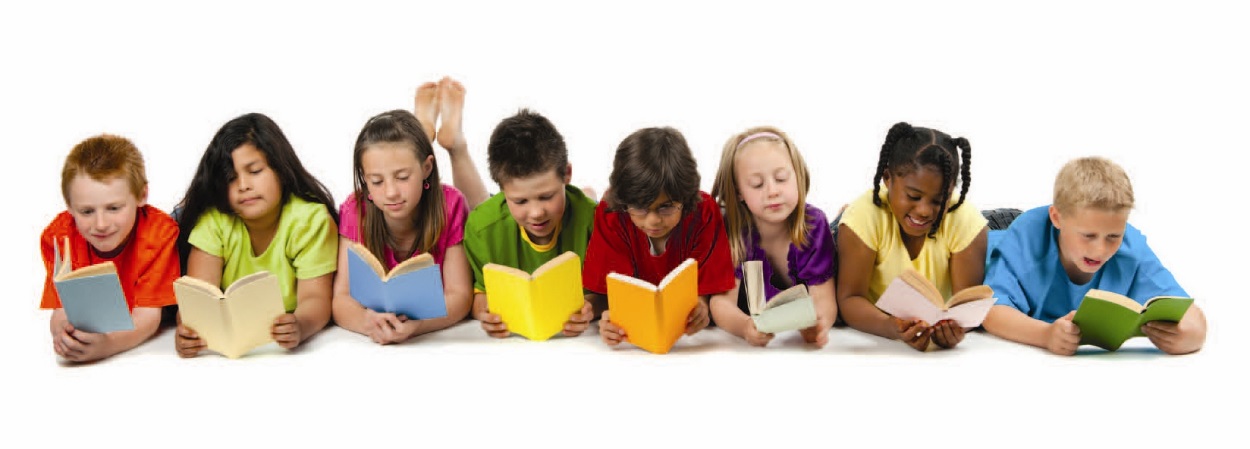 Reading Workshop
The workshop is segmented into three arenas to keep students engaged at all times and maximize teaching time.
		Daily 5
      Read to Self	
   Work on Writing
  Read to Someone
  Listen to Reading 
   Work on Words
Student Choice Centers
“Must Do” activities to be finished each week 
Enrichment activities independent work
Technology enhanced activities for remediation and enrichment
Guided Reading
Small group instruction
Materials are presented on  actual Fountas and Pinnell reading levels
Assessments taken on grade level
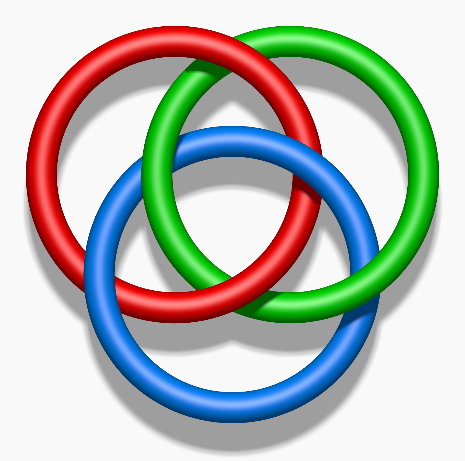 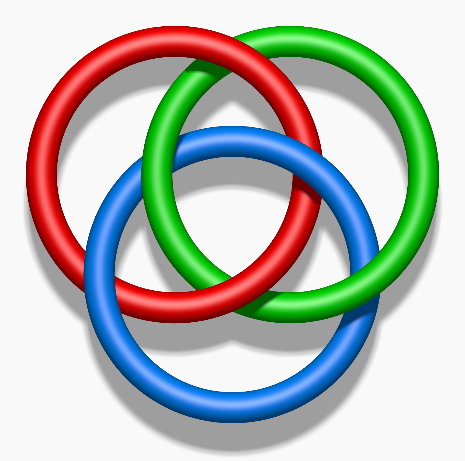 Reading Workshop
Common Core State Standards for Writing are divided into these strands:
Language usage and conventions
Word usage and meaning 
Written Communication Skills


All lessons are tied to CCSS and are designed to . . . 
Set high and achievable goals in an individual basis
Add rigor and require higher order thinking skills
Accommodate student interests and learning styles
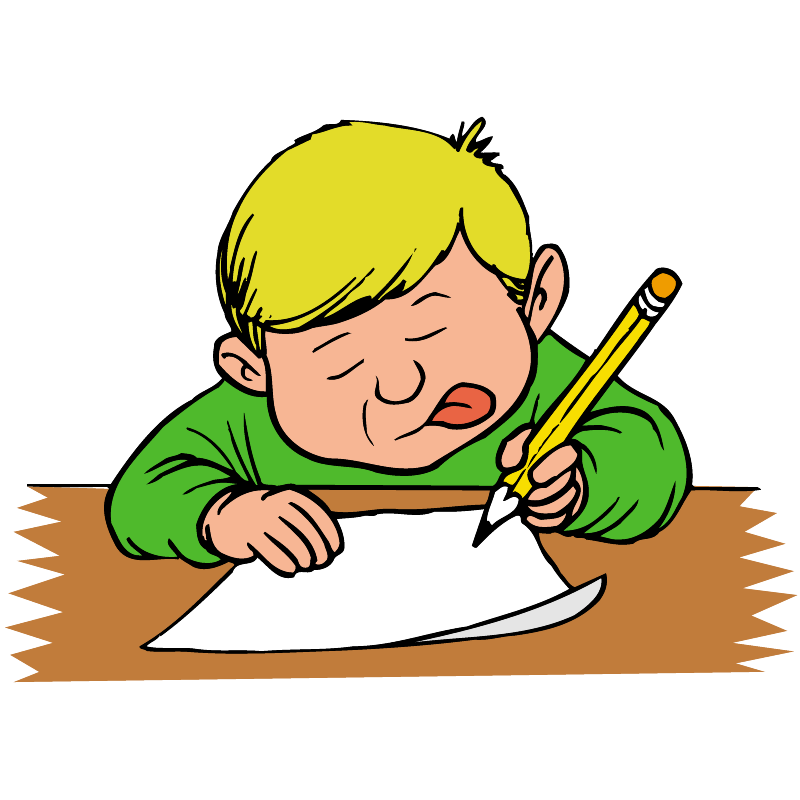 Writing Workshop
Writing Genres
Narrative
Informational
Opinion

Lucy Caulkin’s Writer’s Workshop
Student’s work at their own pace through the writer’s workshop process. 
Teacher conferences with students based on their needs. 

Grammar will eventually become part of the writer’s workshop so that authentic usage errors can be addressed and corrected more effectively
Writing Workshop
Place value of a three-digit number
Skip counting by 5s, 10s, and 100s within 1,000
Compare two-digit number using >, =, <
Addition and subtraction regrouping
Money 
Customary units of measurement: inch, foot, yard 
Metric system: centimeter and meter
Tools for measuring length: ruler, yardstick, centimeter ruler, meter stick
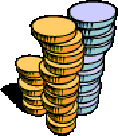 Second Grade Math
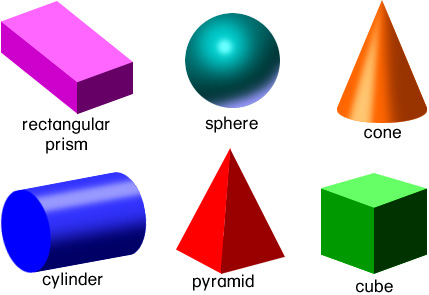 Telling time to the nearest five minutes
Relationship of hours and days
Addition of four 2-digit numbers
Line plots, number lines, bar graphs, and pictographs
Geometric shapes: plane and solid figures
Fractions: halves, thirds, fourths
Arrays, repeated addition, and multiplication
Odd and even numbers
Second Grade Math
Investigate, understand, and use place value to manipulate numbers.
Round whole numbers.
Properties of addition: Associative, Commutative, and Identity 
Multiplication and division
Area and perimeter
Properties of Multiplication: Commutative & Distributive
Algebra: “n” or “x” representing the unknown quantity 
Create and interpret pictographs and bar graphs
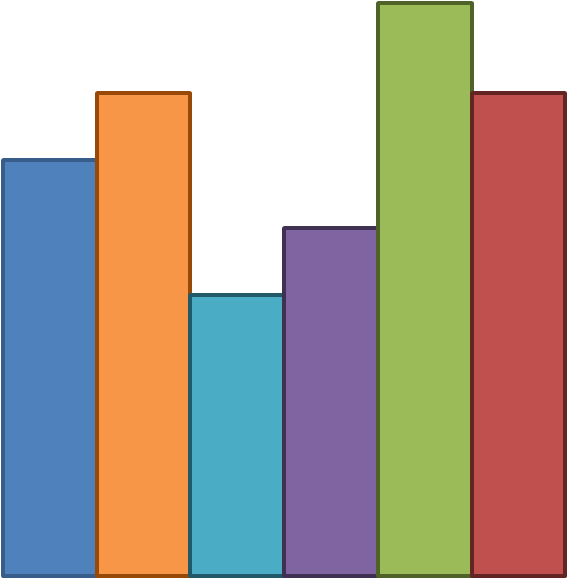 Third Grade Math
Identify quadrilaterals and polygons
Partition shapes into equal parts of halves, thirds, fourths, sixths and eighths
Expand the ability to see the real world
Comparing fractions
Numerators and denominators
Tell and write the time to the nearest minutes
Solve elapsed time
Units of mass and liquid volume
Word problems
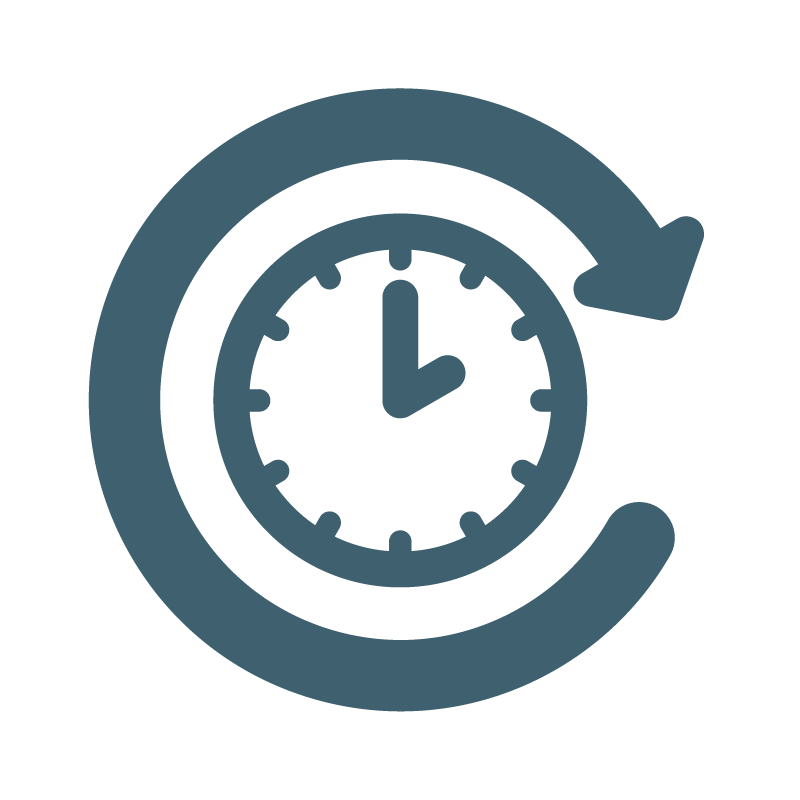 Third Grade Math
Physical Attributes of Stars
Position of the Sun and Moon and Their Patterns Throughout the Year
Causes of Change
Properties of Matter
Sources of Energy
Pushes and Pulls
Life Cycles
Panther Pete’s Science Lab
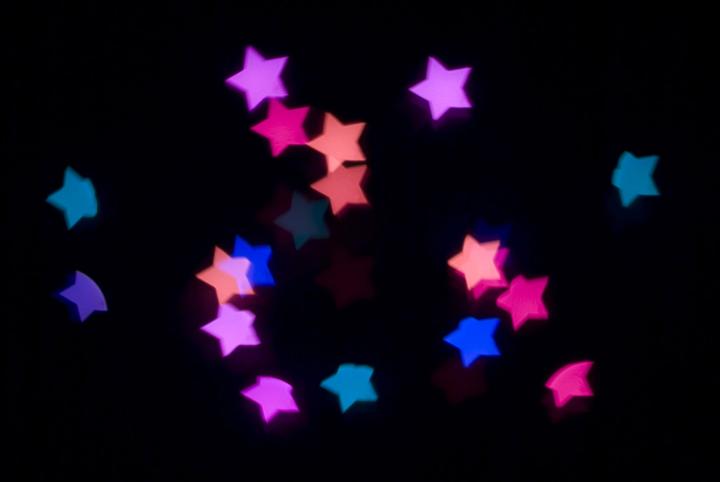 Science
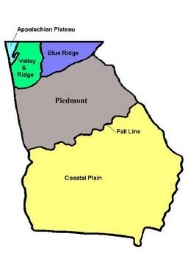 Before There was a Georgia
Topographical features of Georgia
Georgia’s Beginnings
The founding of Georgia by the British at Savannah and their interactions with the Creek natives.
Native Georgians
Cherokee culture and their interaction with European settlers
Civil Rights
Contributions of Jackie Robinson and Martin Luther King, Jr. as leaders in the Civil Rights movement
Human Rights
Contributions of Jimmy Carter as a human rights advocate. 
Personal Finance
The self-discipline required to make informed and reasoned decisions concerning wise spending and saving choices.
Social Studies
This year we will be using weekly blogs for 
volunteer opportunities and communication.
http://secondgradenpes.weebly.com
http://mrslowery2nd.weebly.com	http://mrsmayj.weebly/com
http://judyparson.weebly.com

Agenda- please sign nightly
Please send notes for absences and transportation changes.

lowery@fultonschools.org	mayj@fultonschools.org
parsonj@fultonschools.org
Communication
Homework will be given Monday –Thursday
Monday – Thursday Reading and Logging
Monday and Wednesday- Language Arts
Tuesday and Thursday- Math

Homework should not take more than 30 minutes.
This includes the daily reading log.
Reading logs are due and should be returned on Fridays. 
Social Studies and Science homework may be given as study guides for tests.
HOMEWORK
Questions?
Thank you for attending 
Curriculum Night!